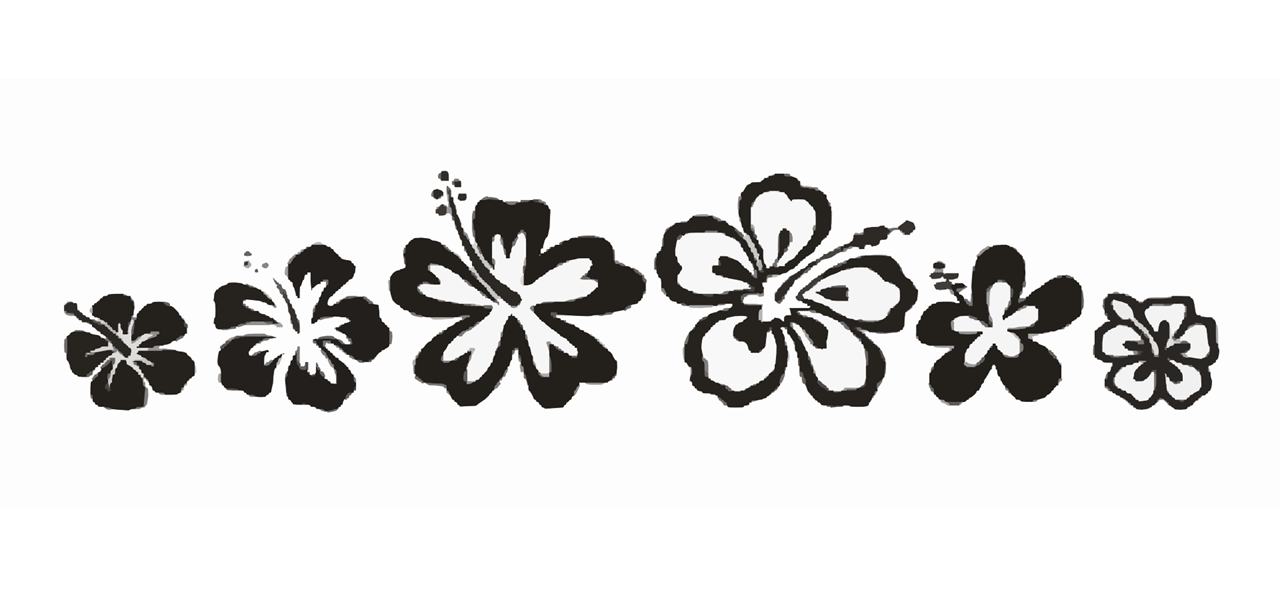 Tattoo and Information
Maja Krtalić and Jennifer Campbell-Meier
Victoria University of Wellington, New Zealand
Tattoo as a medium and a message carries information

Information in the tattoo has a function

People experience information in all stages of tattoo acquisition
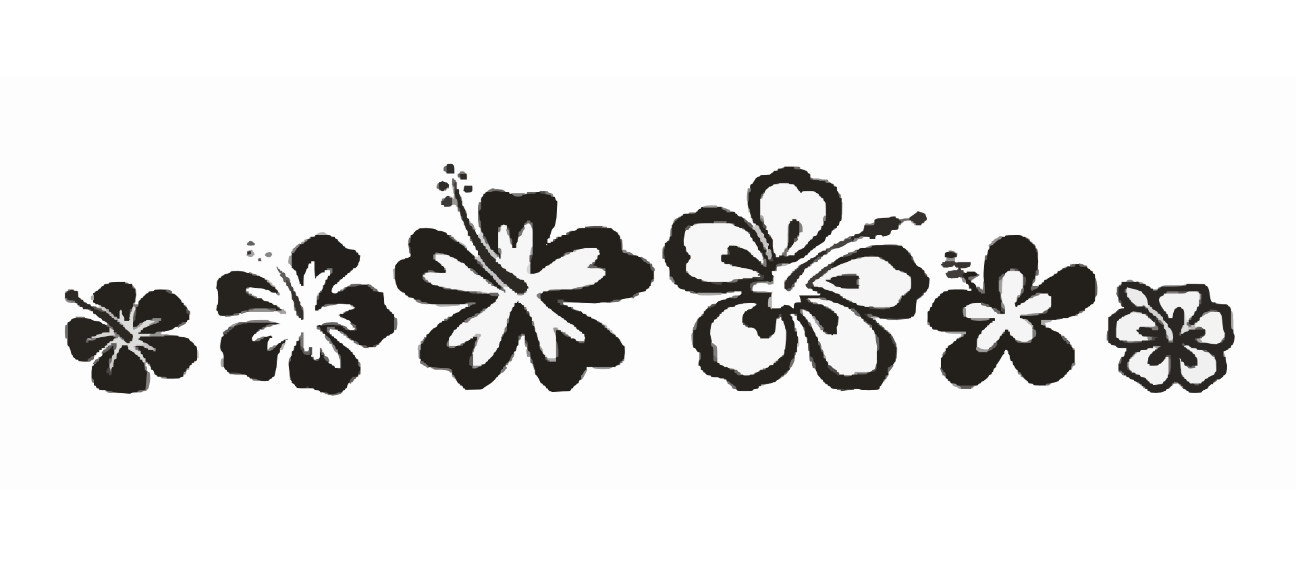 What information needs appear during tattoo acquisition?

What literacy skills support tattoo-related information needs?

How do information needs and literacy skills shape tattoo information experience?
[Speaker Notes: The literature shows that tattoos are an important part of personal and collective identity containing narratives and memory. Their function spans from narrative devices, personal history archives, means of communication and identification to means of negotiating identity, memory, trauma and mourning. The literature review identified gaps that justify the need for holistic research on tattoos from the information science perspective. These gaps are centred around a) fragmented understanding of information experience of people having tattoos and the implication that experience has for identity formation, and b) challenging and sometimes controversial practices of libraries, archives and museums which collect tattoo images as heritage, records and documents.]
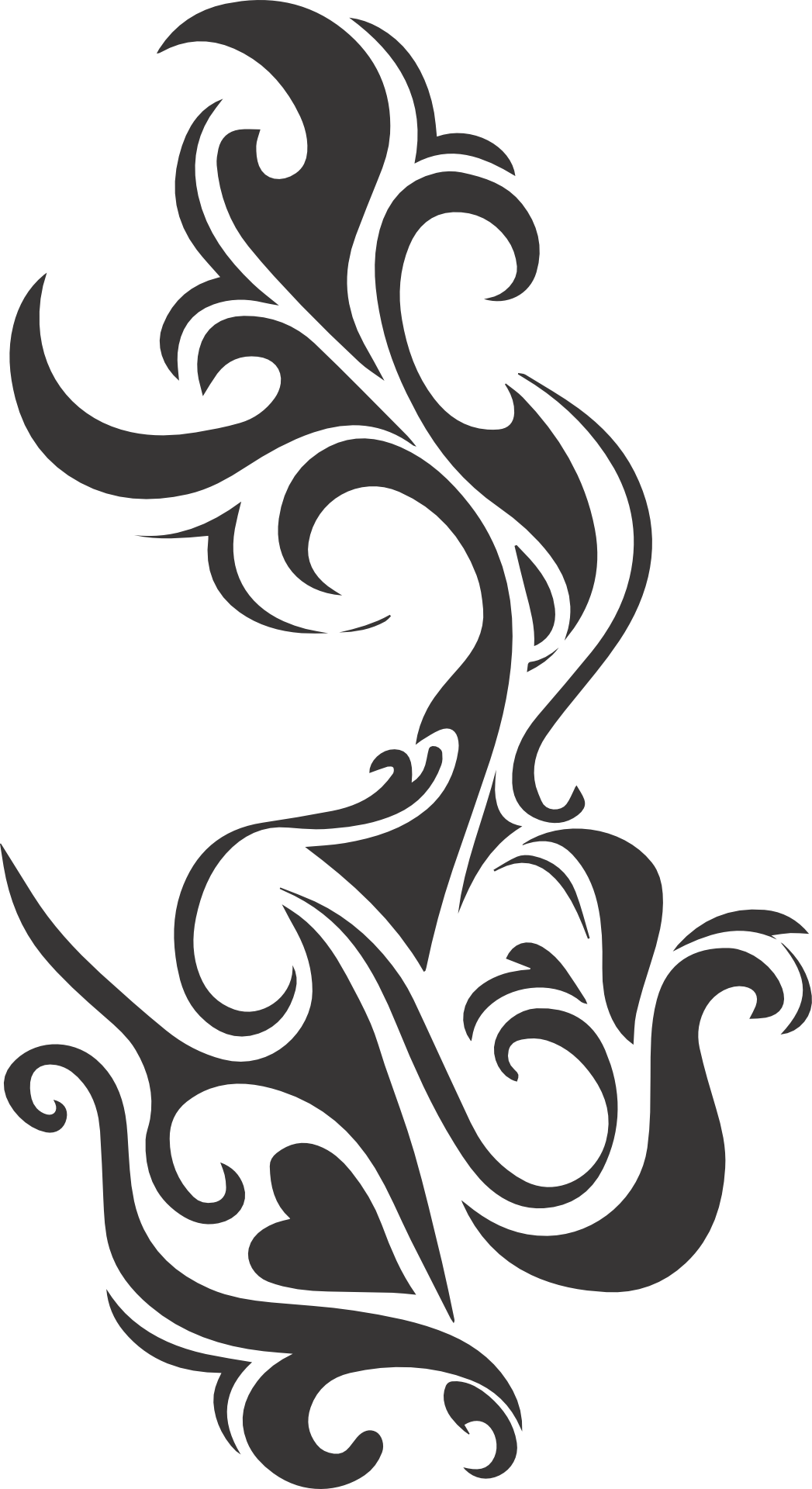 Knowing how to look: A need for visual literacy skills

What is appropriate and what is right?: Cultural, ethical and legal awareness
[Speaker Notes: We present a portion of the findings from an ongoing research project that explores tattoos as information objects and information experiences of people having tattoos. Literature views tattoos as an important part of personal and collective identity and indicates that the information experience of getting a tattoo is complex and diverse. Information experience in this context includes searching for information about the tattoo process, deciding on the tattoo image, communicating with tattoo artists, attributing meaning to tattoos in personal and cultural context, documenting and sharing stories about tattoos. By understanding information experience in the context of tattoos, this research project aims to identify information literacy, visual literacy and cultural literacy skills necessary for a successful tattoo experience.]
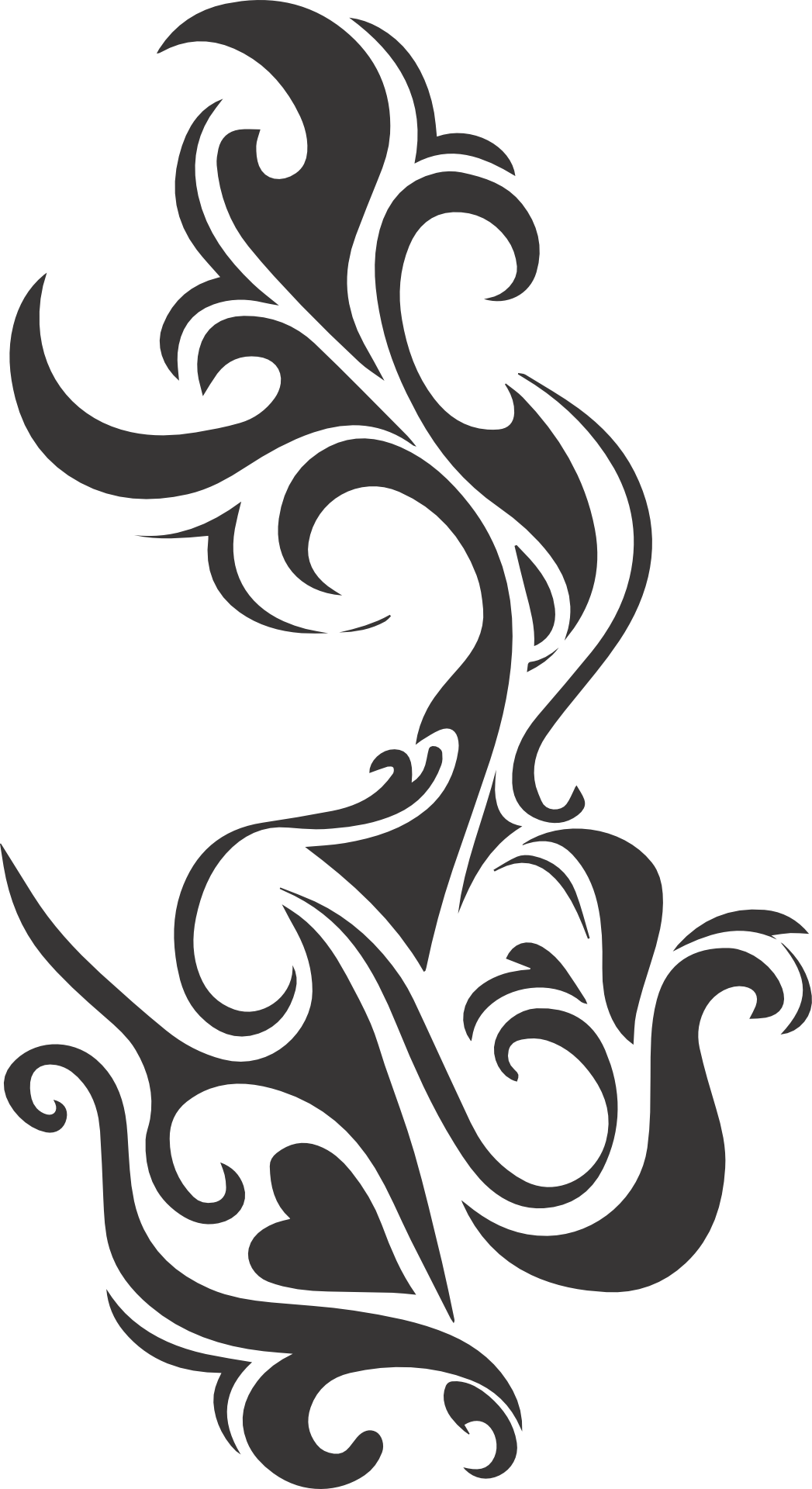 Navigating the tattoo landscape: Information seeking attitudes and practices

Mitigating risks: Health, safety and remedial measures

Self and others: Understanding tattoos as vehicles of communication
Information Needs & Information Literacies
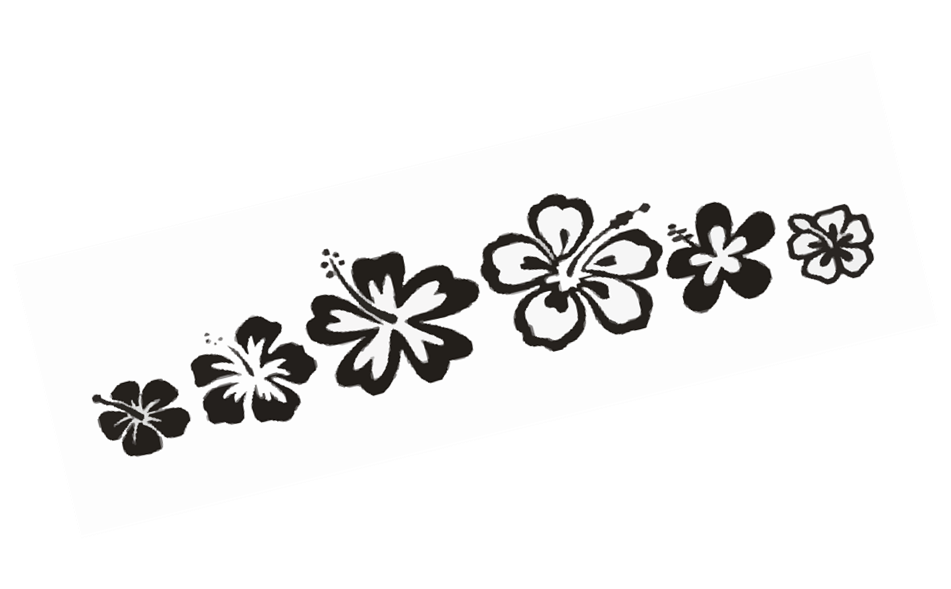 Health
Visual
Legal
Cultural
Societal
Digital and Media
Financial
[Speaker Notes: In summary, for a successful tattoo information experience, people need to engage with information to:
look for/create a tattoo image (from unstructured browsing the internet for inspiration to a very specific structured search on style, shape, colour and other elements of art, to carefully crafting an image with a meaning). 
choose a tattoo artist (based on artist portfolios, studio visits, recommendations of other people, and previous experience)
communicate their needs and negotiate with artists (being able to express needs and preferences in a respectful and supportive environment)
mitigate health and safety risks (from general hygiene to specific health conditions that might affect the tattooing process)
understand tattoo-related rights and appropriateness (from tattoo copyright and cultural misappropriation to privacy)
capture their experience and share news about newly acquired tattoos with others (through public or private online profiles and in person) 
present their identity to self and others (friends, family, communities, work)]
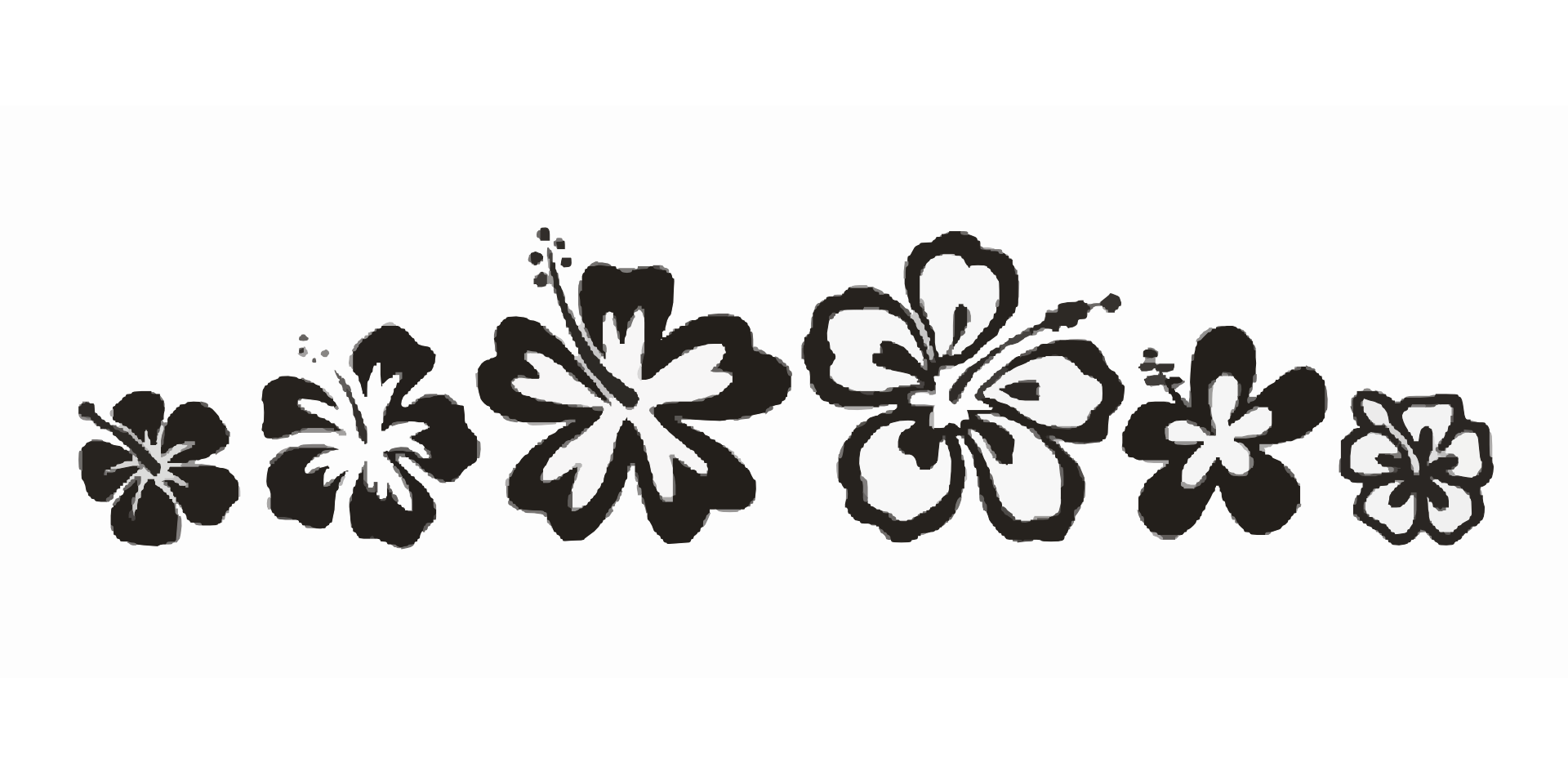 Thank you!
Krtalić, M., Campbell-Meier, J., Day, A. and Lilley, S. 2023. "Literacies in everyday life: Tattoo information needs". Education for Information, pre-print, DOI: 10.3233/EFI-230046